３年
私
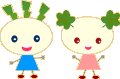 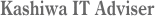 促進
そくしん
たず
尋ねる
儀式
ぎしき
特殊
とくしゅ
致命的
ちめいてき
変更
へんこう
理髪店
りはつてん
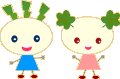 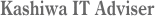